Cefaléias Primárias
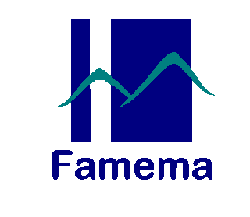 1
Da Definição ao diagnóstico -
Classificação Internacional das Cefaleias
Fabrício Castro de Borba
Felipe Eduardo Ramos Xavier da Silva
Acadêmicos de Medicina – FAMEMA
Prof. Dr.  Milton Marchioli
Ambulatório de Cefaleias
Definindo...
2
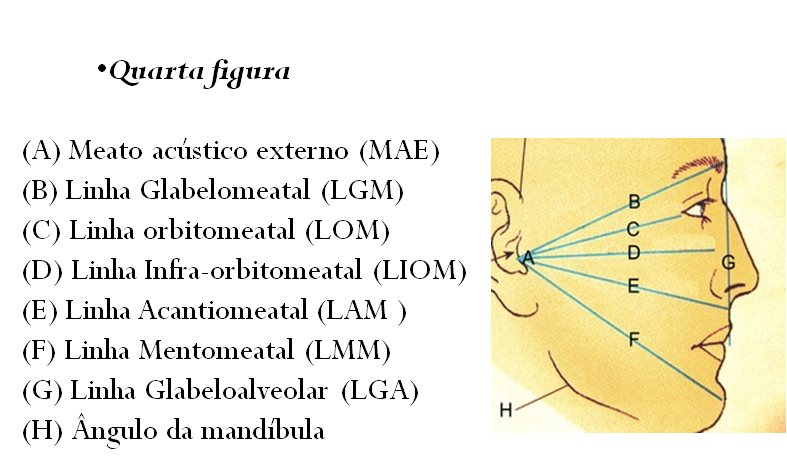 Cefaléia 



Cefaléias Primárias (IHCD-II)
Migrânea
Cefaléia do tipo tensional
Cefaléias em salvas e outras cefaléias trigemino-autonômicas
Outras cefaléias Primárias
Ambulatório de Cefaleias
Dor de cabeça é coisa antiga
3
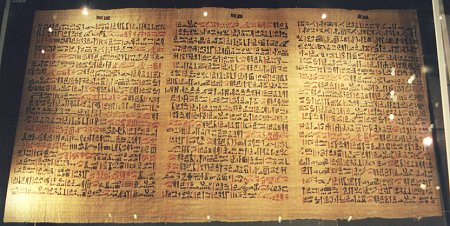 *Papiro de Ebers (1500ac)
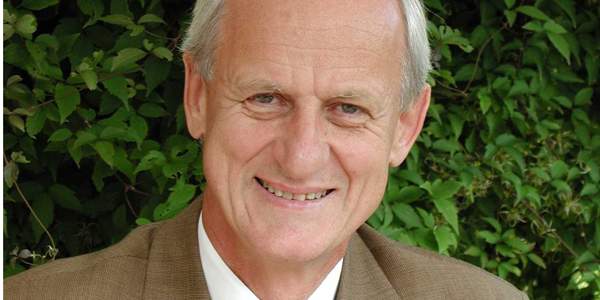 Jes Olesen (Presidiu o comitê de 1988)*
Ambulatório de Cefaleias
Fatos Relevantes
4
No Brasil as cefaléias aparecem como terceira queixa mais frequente na prática médica! 
Estima-se que são gastos indiretamente de 5,6 a 17,2 bilhões de dólares anualmente por empresas com funcionários que se queixam de cefaléia
Até 40% dos indivíduos refere ter pelo menos uma vez ao ano uma crise de cefaléia dita incapacitante
Em algum momento da vida até 90% das pessoas apresentarão uma crise de cefaléia
Ambulatório de Cefaleias
Importância da Classificação internacional
5
Comunicação entre profissionais
Tratamentos mais específicos 
Diagnósticos mais precisos
Coerência científica
Ambulatório de Cefaleias
Como investigar uma queixa de cefaléia?
6
Anamnese
Gênero
Idade de início da cefaléia e evolução
Anatomia da dor
Intensidade da dor
Qualidade da dor
Sintomas que acompanham a dor
Fatores desencadeantes e de piora
Fatores de melhora
Frequência da dor
Eventos que precedem ou sucedem a dor
Ambulatório de Cefaleias
Enxaqueca
7
“Jaqueca” ou “hemigranea”?
1.1 Migrânea sem aura 
1.2 Migrânea com aura 
1.3 Síndromes periódicas da infância comumente precursoras de migrânea 
1.4 Migrânea retiniana 
1.5 Complicações da migrânea 
1.6 Provável migrânea
Ambulatório de Cefaleias
Fatos Introdutórios
8
Se a CTT é mais prevalente na população total, porque atendemos mais enxaqueca?

Quem deve lidar com a enxaqueca?
Ambulatório de Cefaleias
Apresentação da Enxaqueca
9
Gênero: Feminino (3:1)
Idade de início da cefaléia: Infância/Adolescência ou início da vida adulta
Anatomia da dor: Geralmente unilateral
Intensidade da dor: Moderada a Grave
Qualidade da dor: Pulsátil
Sintomas que acompanham a dor:
Náuseas, Vômitos, fotofobia e fonofobia. 
Fatores desencadeantes e de piora: 
Atividade Física, Alimentação, Emocional, Exercício físico
Fatores de melhora: 
Repouso + Ausência de fatores de piora
Duração das crises: 
Eventos que precedem ou sucedem a dor: Pródromos, pósdromos e aura.
Ambulatório de Cefaleias
Síntese da Etiopatogenia
10
Teoria Neurogênica
Teoria Neurovascular
Teoria Vascular
Ambulatório de Cefaleias
Questões Importantes na Fisiopatologia
11
O Sistema Trigêmino-vascular
Inflamação Neurogênica
Papel da Serotonina
Alta nas crises?
Baixa entre crises?
ONDE?
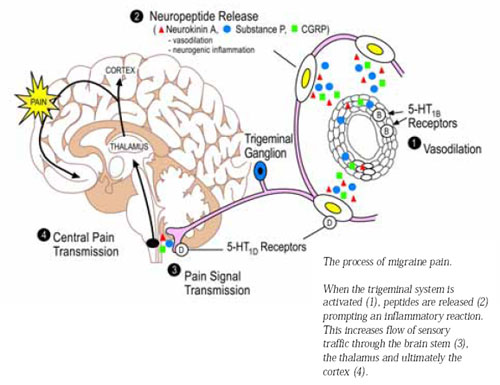 Ambulatório de Cefaleias
A Depressão Cortical Alastrante
12
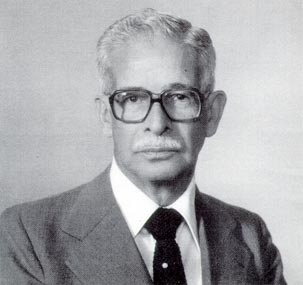 *Aristides Leão
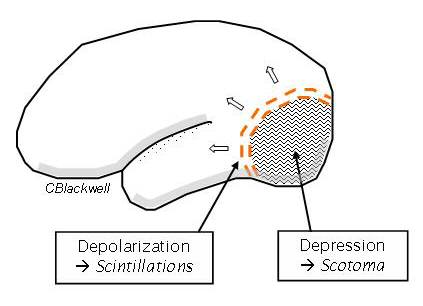 Ambulatório de Cefaleias
13
2. Cefaleias Tensionais
Ambulatório de Cefaleias
Cefaleia Tensional
14
Prevalência: 30 a 78%;
Mais alto impacto sócio-econômico;
Fisiopatologia não compreendida e complexa;
Mecanismos periféricos:
Aumento da sensibilidade à palpação dos tecidos miofasciais pericranianos;
Mecanismos centrais (relacionados ao estresse): 
Contrações involuntárias de músculos cefálicos;
Diminuição da atividade inibitória descendente;
Hipersensibilidade supra-espinhal a estímulos nociceptivos;
Alterações no nível de serotonina.
Ambulatório de Cefaleias
Cefaleia Tensional
15
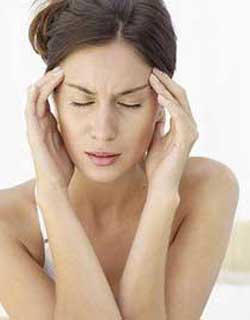 Classificação Internacional:
2.1.Cefaleias tipo tensão episódica pouco frequente;
2.2.Cefaleias tipo tensão episódica frequente;
2.3.Cefaleia tipo tensão crônica;
2.4.Cefaleia tipo tensão provável.
Ambulatório de Cefaleias
Cefaleia Tensional
16
Cefaleias tipo tensão episódica pouco frequente;
Critérios Diagnósticos:
A) Menos de 1 ataque por mês ou até 12 ao ano;
B) Dura entre 30 minutos a 7 dias;
C) Cefaleia com 2 das seguintes características: Bilateral; Aperto/Pressão; Intensidade Fraca/Moderada; Não agravada por atividade física;
D) Considerar 2 aspectos: Ausência de náuseas/vômitos; ausência de foto e fonofobia ou presença de apenas 1 desses sintoma;
Pode haver dor à palpação dos músculos pericranianos (frontal, temporal, masseter etc).
Ambulatório de Cefaleias
Cefaleia Tensional
17
Cefaleia tipo tensão episódica frequente;
Geralmente coexiste com enxaqueca sem aura;
Importância calendário;    
Critérios Diagnósticos:
A) 1 a 14 ataques em um mês, por até 3 meses;
B) Dura entre 30 minutos e 7 dias;
C) Cefaleia com 2 das seguintes características: Bilateral; Aperto/Pressão; Intensidade Fraca/Moderada; Não agravada por atividade física;
D) Considerar 2 aspectos: Ausência de náuseas/vômitos; ausência de foto e fonofobia ou presença de apenas 1 desses sintoma;
E) Exclusão de outras hipóteses diagnósticas;
Pode haver dor à palpação dos músculos pericranianos (frontal, temporal, masseter etc).
Diferença nos tratamentos;
Ambulatório de Cefaleias
Cefaleia Tensional
18
Cefaleia tipo tensão crônica;
Dx Diferencial com enxaqueca crônica (1.5.1); 
Relaciona-se à cefaleia por abuso de medicamentos;
Pode haver dor à palpação dos músculos pericranianos (frontal, temporal, masseter etc).
Critérios Diagnósticos:
A) 15 ou mais ataques por mês, por mais de 3 meses;
B) Dura horas ou é contínua;
C) Cefaleia com 2 das seguintes características: Bilateral; Aperto/Pressão; Intensidade Fraca/Moderada; Não agravada por atividade física;
D) Considerar 2 aspectos: Ausência de náuseas/vômitos; ausência de foto e fonofobia ou presença de apenas 1 desses sintoma;
E) Exclusão de outras hipóteses diagnósticas.
Ambulatório de Cefaleias
Cefaleia Tensional
19
Como diferenciar da Enxaqueca?
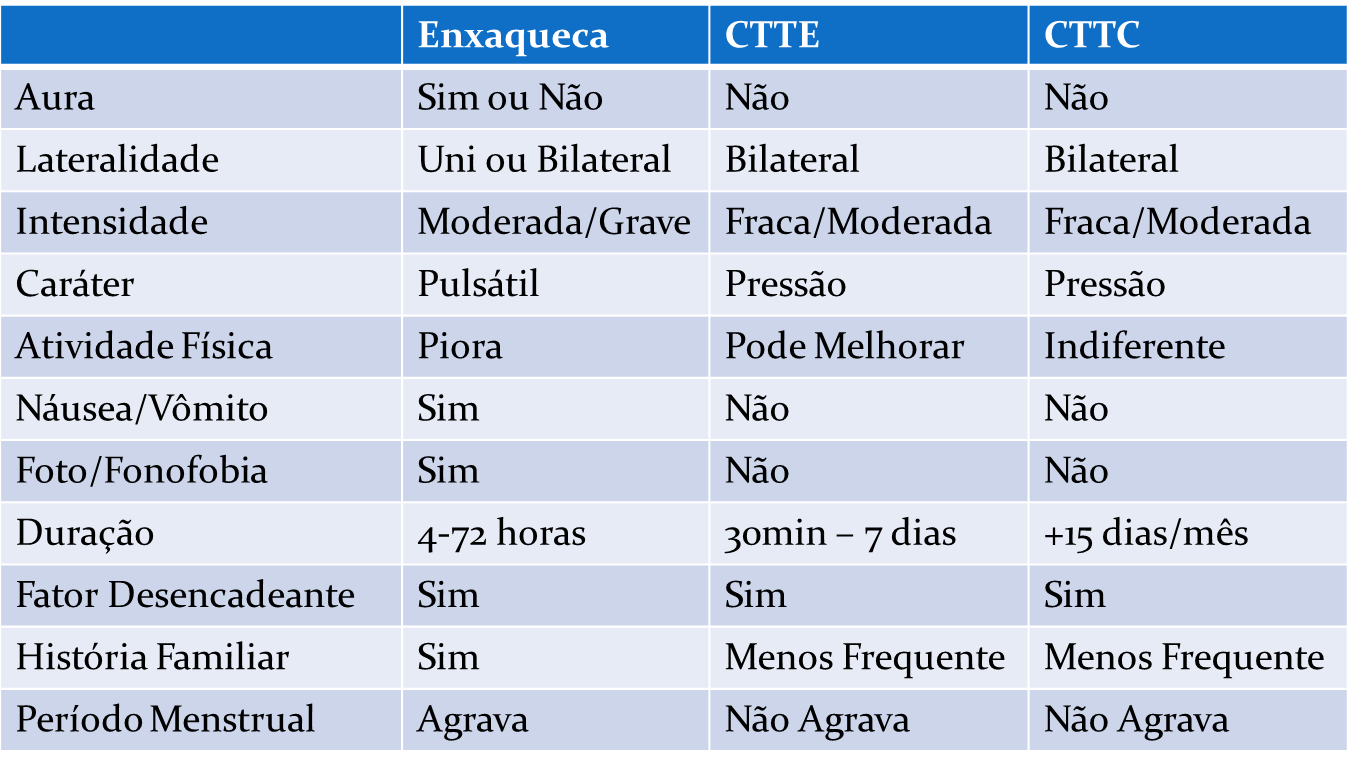 Ambulatório de Cefaleias
20
3.Cefaleia em Salvas e Outras Cefaleias Trigêmino-Autonômicas
Ambulatório de Cefaleias
Cefaleia em Salvas e Outras Cefaleias Trigêmino-Autonômicas
21
Classificação Internacional
3.1.Cefaléia em Salvas;
3.2.Hemicraniana paroxística;
3.3.SUNCT;
3.4.Cefaleia Trigêmino-Autonômica provável.
Ambulatório de Cefaleias
Cefaleia em Salvas e Outras Cefaleias Trigêmino-Autonômicas
22
Breve comentário sobre fisiopatologia...
Ambulatório de Cefaleias
Cefaleia em Salvas e Outras Cefaleias Trigêmino-Autonômicas
23
Descargas Trigêmino-Parassimpáticas;
Mediadores: Peptídeo Intestinal Vasoativo (VIP) e NO;
Lacrimejamento;
Secreção nasal;
Comprometimento da via simpática cervical + Comprometimento do plexo ao redor da carótida interna
Déficit óculo-simpático;
Sudorese;
Vermelhidão facial;
Ptose e miose.
Ambulatório de Cefaleias
Cefaleia em Salvas e Outras Cefaleias Trigêmino-Autonômicas
24
Cefaleia em Salvas;
Início entre 20-40 anos;
3 a 4 vezes mais prevalente em homens;
Pode ser hereditária – 5% (autossômica dominante);
Crises podem ser causadas por álcool ou histamina.
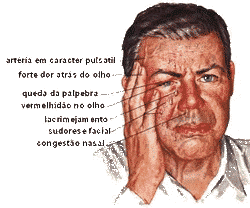 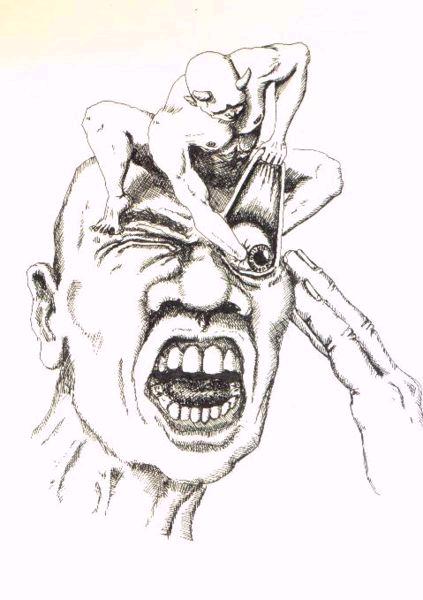 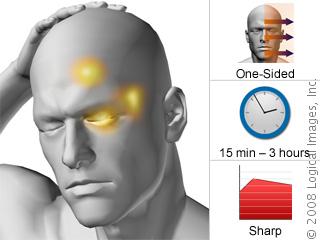 Ambulatório de Cefaleias
Cefaleia em Salvas e Outras Cefaleias Trigêmino-Autonômicas
25
Cefaleia em Salvas;
Ocorre em séries que duram semana ou meses. Remissão dura meses a anos;
10 a 15% não apresentam remissão;
Crises fortes, com dor excruciante;
Doente caracteristicamente fica a andar de um lado a outro, pois não consegue deitar.
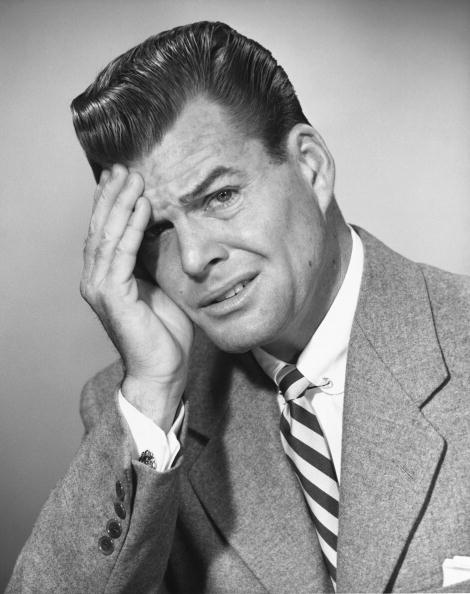 Ambulatório de Cefaleias
Cefaleia em Salvas e Outras Cefaleias Trigêmino-Autonômicas
26
Cefaleias em Salvas
Critérios Diagnósticos:
A) Pelo menos 5 crises preenchendo critérios B e D;
B) Dor (muito) severa, unilateral, orbitaria, supra-orbitária e/ou temporal, durando de 15 a 180 minutos;
C) Cefaleia com pelo menos 1 dos seguintes aspectos: 
Hiperemia conjuntival e/ou lacrimejo ipsilaterais; 
Congestão nasal e/ou rinorreia ipsilaterais; 
Edema palpebral ipsilateral; 
Sudorose frontal e facial ipsilateral; 
Miose e/ou ptose ipsilateral; 
Sensação de inquietude ou agitação;
D) Crises com frequência 1/cada 2 dias a 8/dia;
E) Não atribuída a outra alteração.
Ambulatório de Cefaleias
Cefaleia em Salvas e Outras Cefaleias Trigêmino-Autonômicas
27
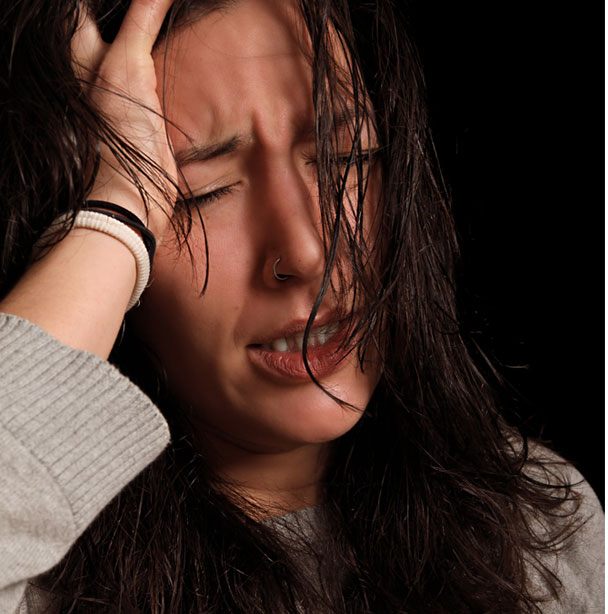 Hemicraniana Paroxística;
Semelhante cefaleias em salvas;
Início geralmente na idade adulta, mais frequente em mulheres;
Crises mais frequentes, com duração mais curta;
Respondem de maneira absoluta à Indometacina.
Ambulatório de Cefaleias
Cefaleia em Salvas e Outras Cefaleias Trigêmino-Autonômicas
28
Hemicraniana Paroxística X Cefaleia em Salvas
Ambulatório de Cefaleias
Cefaleia em Salvas e Outras Cefaleias Trigêmino-Autonômicas
29
Cefaleia em Salvas e Hemicraniana Paroxística;
Episódica;
Crises duram 7 dias – 1 ano. Períodos assintomáticos duram 1 mês ou mais.
Crônica;
Crises tem duração superior a um ano. Não há remissões ou duram menos de 1 mês.
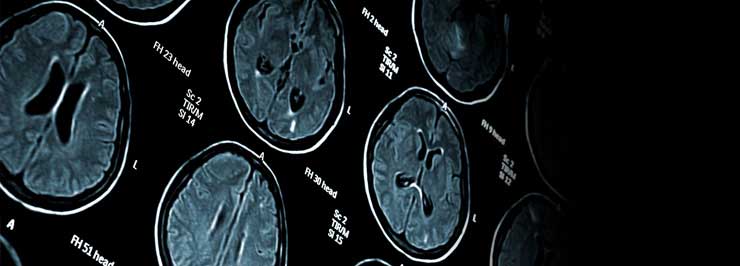 Ambulatório de Cefaleias
Cefaleia em Salvas e Outras Cefaleias Trigêmino-Autonômicas
30
Cefaleia de curta duração, unilateral, neuralgiforme com hiperemia conjuntival e lacrimejo (SUNCT);
Crise bem mais breve (5 a 240 segundos);
Presença de lacrimejo marcado e vermelhidão no olho ipsilateral;
Frequência de 3 a 200 por dia;
Lesões envolvendo hipófise podem gerar a crise.
Ambulatório de Cefaleias
31
4.Outras Cefaleias Primárias
Ambulatório de Cefaleias
Outras Cefaleias Primárias
32
Cefaleias heterogêneas e as patogêneses  são pouco conhecidas;
Classificação Internacional;
4.1 Cefaleia primária tipo guinada
4.2 Cefaleia primária da tosse
4.3 Cefaleia primária do exercício 
4.4 Cefaleia primária associada à atividade sexual
4.4.1 Cefaleia pré-orgásmica
4.4.2 Cefaleia orgásmica
4.5 Cefaleia hípnica
4.6 Cefaleia explosiva primária
4.7 Hemicrania contínua (HC)
4.8 Cefaleia persistente diária desde o início (NDPH)
Ambulatório de Cefaleias
Outras Cefaleias Primárias
33
Tipo Guinada
Em facada, localizada e de curta duração, ocorre espontaneamente, na ausência de doença orgânica das estruturas adjacentes ou dos nervos cranianos;
Duram segundos e tem frequência irregular;
Frequentemente vivenciadas por quem sofre de enxaqueca (40%) e cefaleias em salvas (30%).
Ambulatório de Cefaleias
Outras Cefaleias Primárias
34
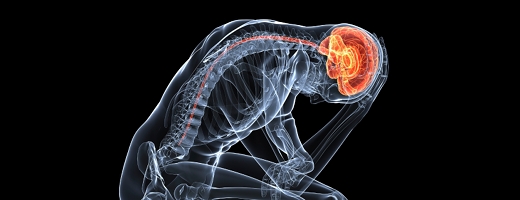 Da Tosse
Desencadeada pela tosse ou manobra de Valsalva, na ausência de qualquer lesão intracraniana;
Início súbito, geralmente bilateral, duração entre 1 segundo a 30 minutos;
Exame de neuroimagem é importante na diferenciação da cefaleia secundária da tosse.
Ambulatório de Cefaleias
Outras Cefaleias Primárias
35
Do exercício
Precipitada por qualquer forma de exercício;
Pulsátil, dura de 5 minutos a 48 horas.
Ocorre durante ou após exercício físico;
Cefaleia dos Halterofilistas.
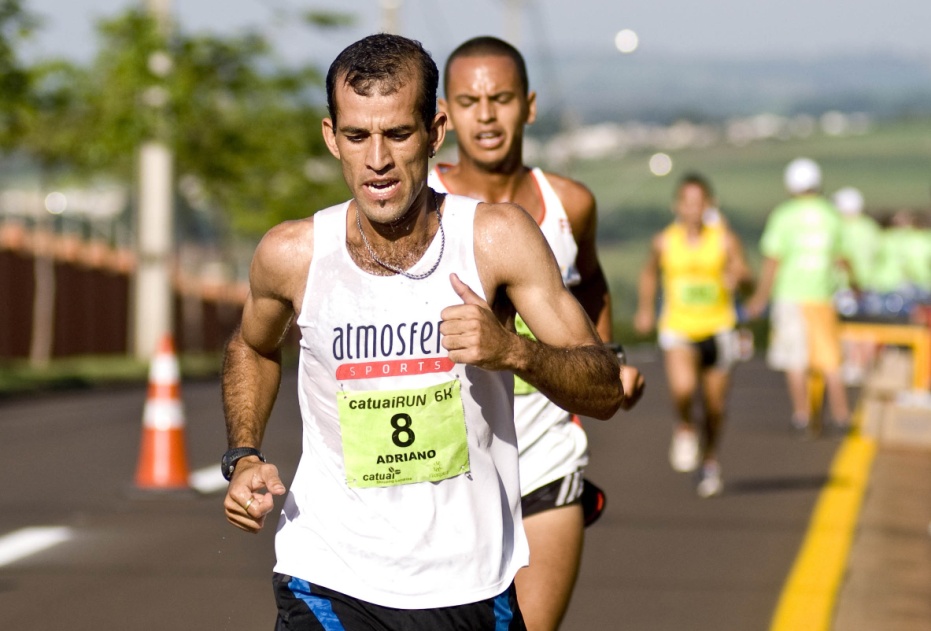 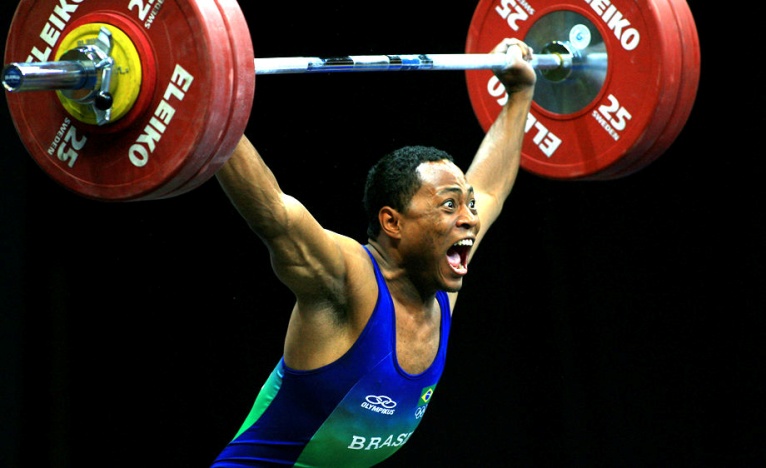 Ambulatório de Cefaleias
Outras Cefaleias Primárias
36
Associada a atividade sexual;
Dor surda bilateral enquanto a excitação sexual aumenta, tornando-se subitamente intensa no orgasmo, na ausência de qualquer lesão intracraniana.
 Classificação;
Pré-Orgásmica;
Orgásmica.
Ambulatório de Cefaleias
Outras Cefaléias Primárias
37
Hípnica
Episódios de dor surda, bilateral em 2/3 dos casos, ligeira a moderada (às vezes severa – 20%) que acordam o paciente;
Presença de pelo menos uma das seguintes características:
Ocorre >15 vezes por mês;
Dura ≥15 minutos após acordar;
Ocorre pela primeira vez após os 50 anos de idade.
Ambulatório de Cefaleias
Outras Cefaleias Primárias
38
Explosiva Primária
Início abrupto, que simula rotura de aneurisma cerebral;
Diagnóstico de exclusão. São poucas as evidências de que o diagnóstico exista como entidade primária;
Exames de imagem e de LCR têm de ser normais;
Tem as duas das seguintes características:
Início súbito, atingindo a intensidade máxima em <1 minuto;
Duração entre 1 hora a 10 dias.
Ambulatório de Cefaleias
Outras Cefaleias Primárias
39
Hemicraniana Contínua;
Dor persistente, que existe há mais de 3meses estritamente unilateral, sem alternância de lado que responde a indometacina;
Diária contínua, sem intervalos livres de dor;
Moderada, com exacerbações de dor severa;
Tem pelo menos uma das seguintes alterações autonômicas durante as exacerbações e ipsilaterais à dor:
1. hiperemia conjuntival e/ou lacrimejo;
2. congestão nasal e/ou rinorreia ;
3. ptose e/ou miose.
Ambulatório de Cefaleias